Front door redesign
Discovery Report
[Speaker Notes: HMW questions/ opportunities, potential improvements- Insights (around stages of journey?)- Personas (goals, frustrations, behaviours and habits)/empathy maps and user journey maps that help showcase the needs of users and visualise their current processes. generalized profiles that outline the archetypes of your common users- User groups and their needs, use cases- Questions to prototype- Business outcomes/ success factors

JOURNEY MAPPING

Basics: Stages, Goal(s), Emotional State, Pain Points (or Opportunities i.e HMW)Additional: User Actions/ Activities, Logistics e.g ChannelJourney maps cover the path from discovery of a need/desire through to finding brands and products appropriate, to purchase. one, generic stakeholder perspective. Illuminate opportunities for improvement]
Context
Background
Why the work is being done 

The current 'front door' model for accessing the homelessness service could be improved to better the experience for both customers and staff. There is currently high demand for the triage appointments and the initial approach is currently managed by customer services who provide light touch advice but also deal with other service areas and queries in an open environment. There is potential to improve the joint working relationship between the two teams to improve the initial parts of a customer's journey through the service. There is also potential to engage partners to provide more support & advice rather than an approach to Rivers House being the ‘default’ route and better enable customers to support themselves with appropriate advice and information.

Problem to be solved 

How might we redesign the 'approach' & 'triage/ advice' stages of the customer's journey to better meet the needs of customers and staff? 

Who the users are and what they need to do 

Users are anyone approaching the service through any channel - both those with a need for accommodation or assistance in obtaining accommodation (triggering a homelessness application) and those that do not meet this threshold 

Any work that’s already been done
Existing Process
EXAMPLE
X2 triage
X1 appointments
X2 back office to catch up
X1 admin + 3 weeks
‘Mappers’ ‘vulnerable lettings’ for offenders who are restricted on where allowed to live - not discharged by homeless team
Admin now undertake compass applications to aleviate pressure on options officers
s.179
s.188
s.184
s.189A
s.184
s.184
Triage & Advice
Interview Preparation
Aware
Approach
Interview
Personal Housing Plan
make enquiries
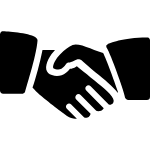 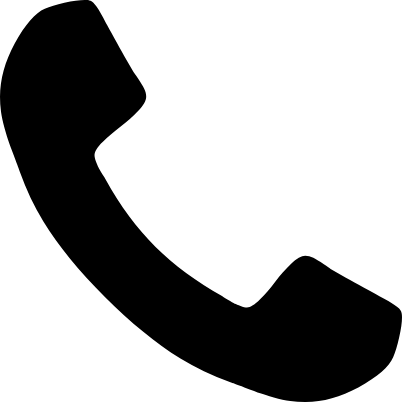 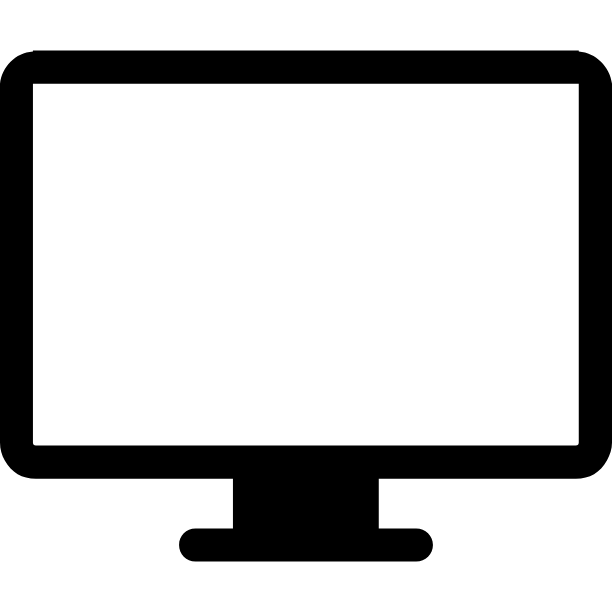 take basic details
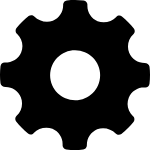 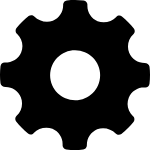 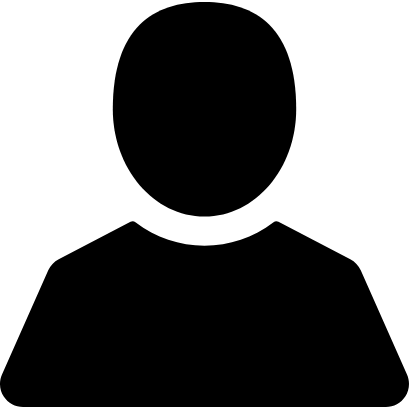 request evidence
process referral
assess urgency
advice from online web pages
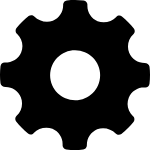 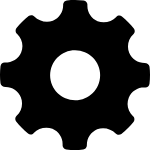 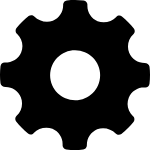 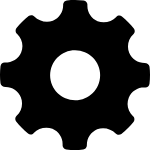 phone enquiry
online advice
internal referral
confirm appointments
f2f
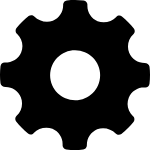 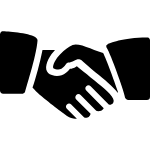 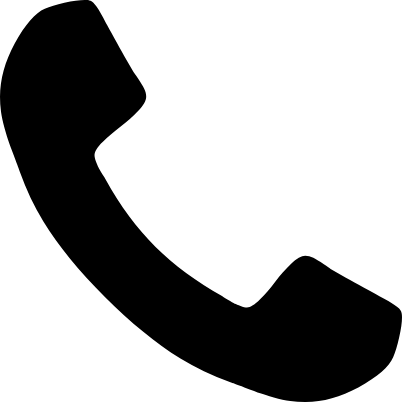 >
>
>
>
process calls
process referral
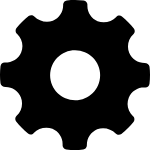 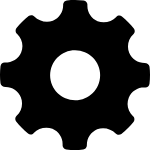 external referral
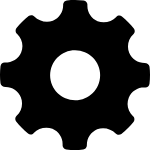 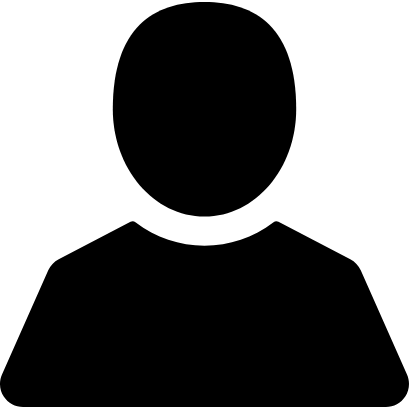 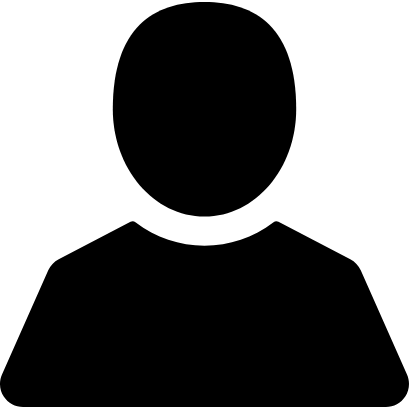 full assessment of circumstances and needs
phone
create plan
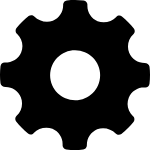 agree plan
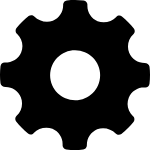 F2F
F2F
verify evidence
initial options and advice
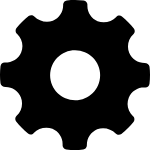 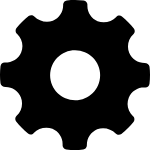 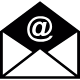 issue plan
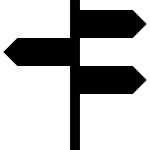 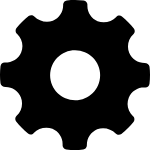 process emails
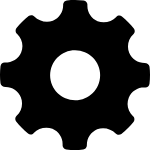 signposted to service by person, organisation or IAG
issue outcome
log case on jigsaw
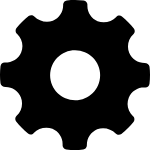 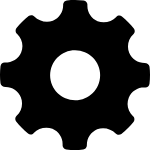 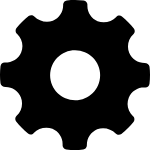 ...
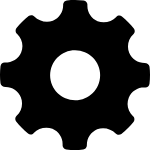 signpost
deal with urgent issues
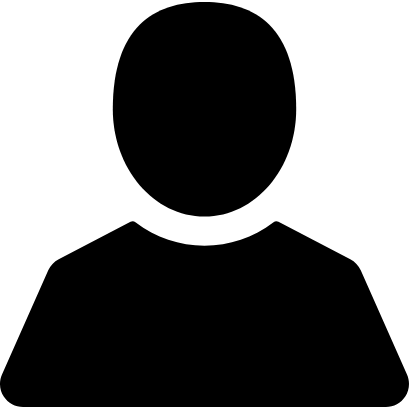 email
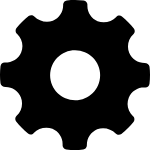 initial assessment
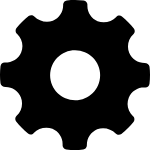 f2f advice
process post
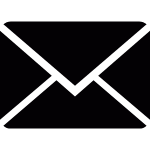 book interview appointment
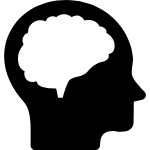 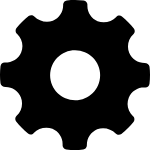 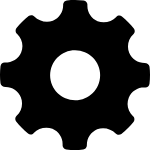 existing knowledge of service
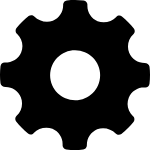 ...
refer and/ or close case
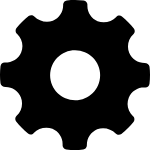 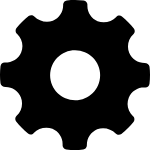 post
s.202
self
issue decision
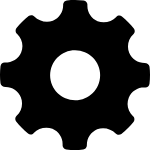 s.202
>
initial options and advice
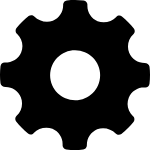 log case on jigsaw
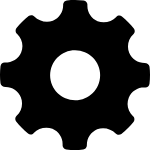 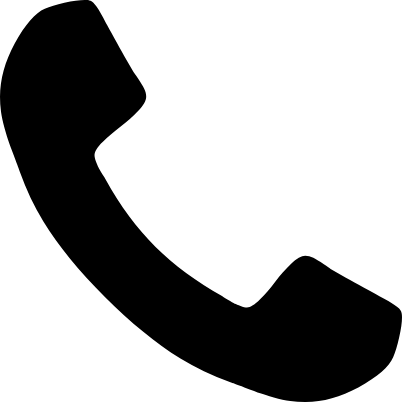 deal with urgent issues
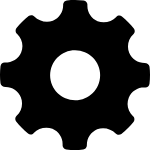 initial assessment
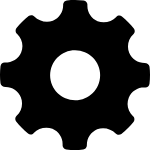 Exit customer journey
phone advice
book interview appointment
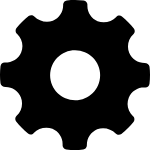 refer and/ or close case
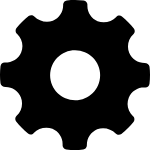 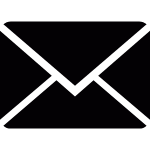 ...
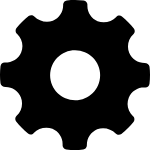 written advice
>
outcomes/ consequences
actions
Exit customer journey
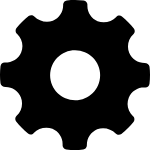 Approach & methodology: user-centred design and agile
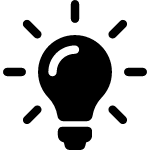 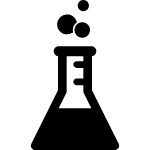 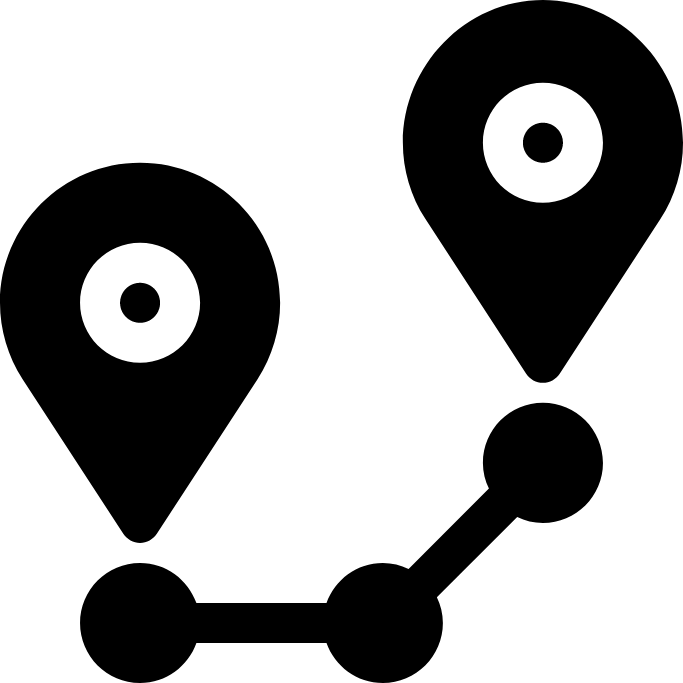 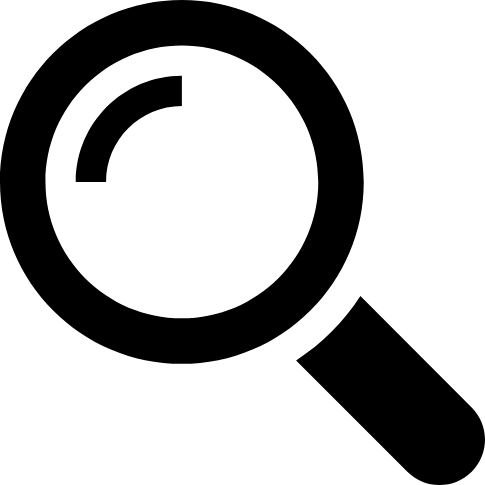 Phases (iterative)
Prototyping
Ideation
Discovery
Implementation
Develop roadmap for full solution. Continuous improvement after 'go live' - can include full pilots. Deliver more user needs identified in earlier phases and adapt to changing needs. Measure and monitor against KPIs
Develop rough and working prototypes of selected concepts. Share and get feedback early to test hypotheses, assumptions, risks and key elements of the idea. Integrate feedback and keep iterating. Define a 'minimum viable solution' that meets key user needs
Brainstorm solutions to opportunities identified. Identify whether to re-use existing practice ideas or develop something new. Select most promising ideas and develop into concepts to take forward
Research to explore and better understand the problem. Build empathy and understanding of users, their needs and aspirations. Seek inspiration from others. Synthesise research into meaningful and actionable insights, identifying opportunities for design and improvement.
Description
Business case or benefits case
User research report (qualitative, ethnography)
Secondary research
User Journey and/ or Experience Maps
Service Blueprints
Insights & Design Opportunities
Show and tell
Brainstorming
Idea ranking
Storyboarding
Create a concept
Roadmap and KPI report
Implementation plan
Toolkit & outputs for others to adopt
Prototypes (low-res to high-res and live)
Minimum viable products/ solutions
Experience prototyping
Storyboarding
Feedback capture grids
Scenarios & Use Cases
Tools/ Outputs
Product/ service that works for users and meets prioritised needs
Started measuring the performance
Tested assumptions with real users and iterated designs accordingly before committing further resources 
Identified biggest risks and reduced this
Identified what's most important
Shared understanding of problem
Frame design opportunities
Understand user types and needs
Understand user experience today
Identified solutions
Key concepts to take forward to next phase
Outcomes
Discovery plan
Discovery Goals

Establish detailed understanding of how front door to service currently works
Put together detailed picture of experience staff have working in front door and service users have engaging with council through front door
Pick out key insights such as specific parts of the process that don't work very well, specific opportunities for change
Put together picture of the user journey, including when they become aware of the service before they have approached
Get a detailed understanding of the types of people that use the front door and the types of problem they have

What we already know



Assumptions



What do we need to learn more about/ what don't we know
Our research
Customer survey with x responses
Survey with members of the homelessness forum - x responses including follow up presentation and discussion
X staff workshops with representatives from various internal teams inc. customer services and the homelessness service (x staff attended in total)
Data analysis (equality, contact and H-CLIC data)
Desktop best practice research
User groups
Who we are designing for
[Speaker Notes: - Personas (goals, frustrations, behaviours and habits)/empathy maps and user journey maps that help showcase the needs of users and visualise their current processes. generalized profiles that outline the archetypes of your common users]
Customer
Customer Service Officer
Homelessness Officer
Advocate
Internal Team Officer (Middlesbrough)
Internal Team Officer (13)
Partner agency officer
Initial user groups identified
[Speaker Notes: Goals/ Frustrations/ Behaviours and Habits]
User groupings from research
[Speaker Notes: persona spectrums focus our attention on a range of customer motivations, contexts, abilities, and circumstances. By designing along a spectrum of need and motivation, we avoid the biases and assumptions built into a persona. physical, social, economic, temporal, cultural contexts

Physical context
Situational context]
Key insights
[Speaker Notes: What happens now? - Pain Points, Opportunities]
Service Users
[Speaker Notes: Around needs/goals/pain points]
Local Partners
[Speaker Notes: Around needs/goals/pain points]
Customer Service Officers
Internal Teams
Homelessness Officers
Example practice from elsewhere
Some local authorities have 3rd sector agencies co-located within the housing options service (e.g. Solace and Shelter with LB Southwark) or other statutory services like JCP
Service navigators help reimagine the homelessness sector from the service user's perspective and give them more control over what support they receive. This can include specific 'navigator' roles embedded within the community and other areas but also high quality information, advice and guidance to support people to access services. This can often include service directories, resource packs or a map of local services and how each can assist someone. Increasingly, local authorities are looking at how digital solutions can support this as well.
Early identification of those at risk of homelessness. Uses council data and predictive analytics to identify households most at risk of entering homelessness. Enables local authorities to contact those identified sensitively and target earlier intervention and prevention as well as monitor the efficacy of the interventions made e.g. online self-help or referrals to community support
Luton are designing an online self-help tool on the council’s website to help direct people with higher levels of resilience/capability to self-serve. They have prototyped an early version of what the self-help might contain (for example raising awareness of risk of financial or housing insecurity, a budget calculator, actions and tips to prevent homelessness) and now want to develop it. This will also include a "support checker" to help residents understand the severity of their situation and direct them to the type of support they need. They have been prototyping different kinds of questions and phrasing that would resonate with customers as a user needs to become aware of their own risk (as many people would not identify with the term ‘homeless’)
Local authorities are using various methods to increase access to advice and assistance and widen the reach of the service from single physical locations. Methods include home visits, 'floating' mobile advice or outreach surgeries and options officers co-located in partner organisations advising on early signs of homelessness. The purpose is to improve accessibility and resolve housing problems before they become a tangible threat of homelessness 
Motivational interviewing skills and training, including trauma informed and strength-based approaches
Pre-interview packs and information provided to customers
Publishing service standards detailing what service users can expect - these should be co-produced with service users, monitored by local authorities and audited. Need to be user-friendly and time based
User Needs
(At each stage of the user's journey)
[Speaker Notes: Prioritised list
Are we meeting now
Most important, evidence-based, focus on the problem]
Aware
[Speaker Notes: Advice and information

Who/What/Why [Goal]
I need/want/expect . . .]
Initial Approach & Triage
[Speaker Notes: My rights
Reasons for information and questions that will be asked
What the council can do to help me
Chance to explain my situation
Knowledgable staff member]
Appointment
Outstanding questions
What we don't know
Improvements & opportunities
[Speaker Notes: Hypothetical concepts, features, journeys
MVP
Scope of solutions]
Short term improvements
[Speaker Notes: Prioritise to prototype]
Design Opportunities
[Speaker Notes: Prioritise to prototype

How might we expand/ extend the reach of the housing options service and improve service accessibility? e.g. outreach, advertise services widely including other related support services, other services providing housing advice (link with trailblazer)
How might we develop a comprehensive IAG offer that meets the enhanced advisory duty? How might we monitor this to ensure it meets the needs of all sections of the community?
How might we increase awareness of support services available and facilitate self-help where appropriate? e.g. resource pack about local organisations and services (map with descriptions)
How might we develop options for users to input into front door design and delivery?
How might we proactively identify those at risk of homelessness and provide early support that prevents approaches to the service? E.g. predictive analytics
How might we utilise digital technologies in the front door and enable customers to do more through digital channels?
How might we better manage client expectations during their journey? e.g. a code of standards for the options service/ front door - “This is what you can expect from me, this is what I expect from you”, what can/ cannot be done, what the service needs]
Business Outcomes
Measures of success
Define metrics
Awareness of support 
Accessibility of service
Quality of advice
Appropriate outcome of initial contacts inc. signposting and referrals to correct agencies
Management of expectations
Website performance
Customer feedback/ experience
Missed appointments
Current performance
Plan & next steps
[Speaker Notes: Product roadmap]
EXAMPLE
Delivery Plan
This plan represents our intentions, not a commitment. It will be regularly updated and changed. High-level objectives and delivery dates are shown for 3-month project increments
Reiterate purpose of the PHPs and value to officers and customers
Structure and clarity around PHPs
Use customer feedback
Set up customer feedback
Improving the PHP and assessment process for officers; which will lead to more consistent and better quality plans for our customers
Make best use of existing supporting tools to help officers
Framework for performance and support
Develop and enhance existing tools
Awareness and use of existing tools
Develop a prevention & relief toolkit to support officers
Toolkit iteration (TBC)
Toolkit iteration (TBC)
Develop toolkit MVP (for new starters)
[Speaker Notes: Schedule of timeboxes (2-4 weeks). Who/What/When. Demonstrable outcome/objectives/deliverables - "backlog"Delivery plan. 6 weeksHigh objectives and delivery dates for future incrementsLong term vision: ultimately achieve for users. value of project. Project increments (with clear objectives/goal). Measure progress.This roadmap represents our intentions, not a commitment. It will be regularly updated and changed. Firebreaks]
Work Plan (June 2019)
EXAMPLE
[Speaker Notes: Schedule of timeboxes (2-4 weeks). Who (resources)/What/When. Demonstrable outcome/objectives/deliverables - "backlog"Measure progress – completion of products or other deliverables
Initial MosCoW prioritisation – requirements
Objectives/ Requirements/ Deliverables/ Tasks
Work Item – Priority – Description – Acceptance Criteria – Lead Resource]